1/ LES GROUPES DE PAROLE EN OCCITANIE
2023 :
      
28 groupes de parole
Dans 12 départements
+
1 groupe régional en
visioconférence
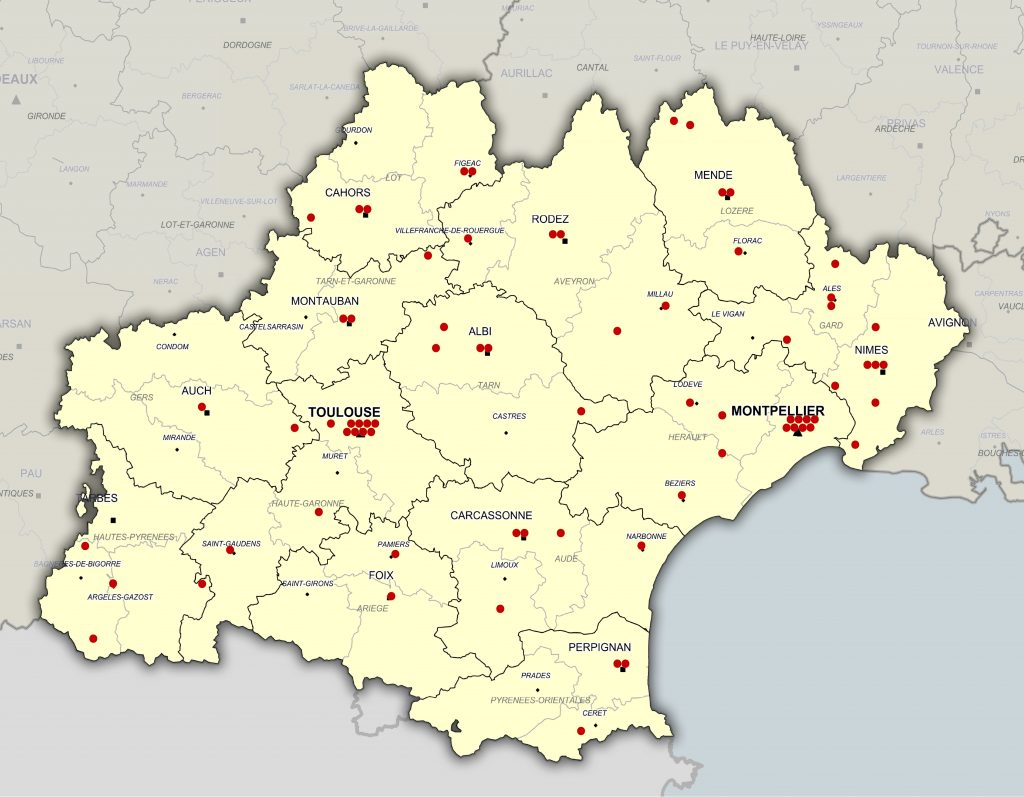 1
1
1
1
1
1
1
1
1
7
1
3
2
1
1
1
1
1
1
1
[Speaker Notes: Clotilde]